Virginia Tech

Institute for Society, Culture and Environment (ISCE)
Webinar on Online Survey Methodology
January 27, 2021
About NORC at the University of Chicago
Nonprofit, independent research organization founded in 1941
Best known by general public as polling firm for Associated Press (Votecast)
Best known by academics for the General Social Survey (GSS)
Created AmeriSpeak in 2015 to provide high-quality, nationally representative sample to clients
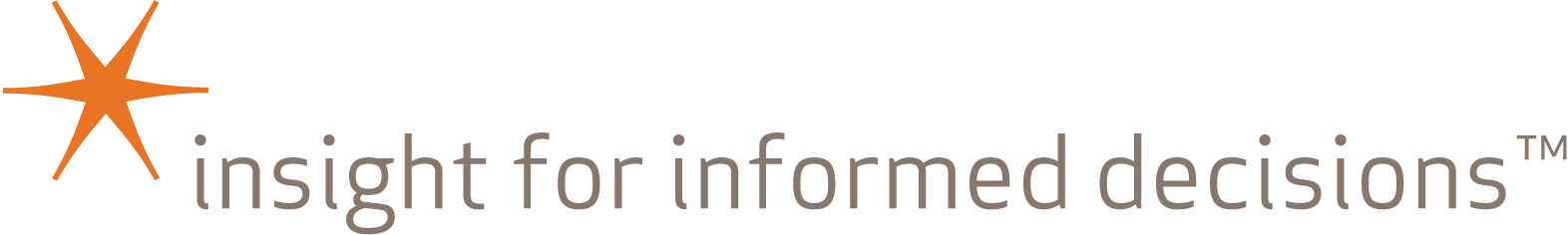 AmeriSpeak Basics
Probability-based US panel with ~45,000 households
Households randomly selected from an address-based sample
Phone and web mode options for completing surveys
English and Spanish
Industry leading recruitment response rate: 25-30%
Compliant with AAPOR Transparency Initiative
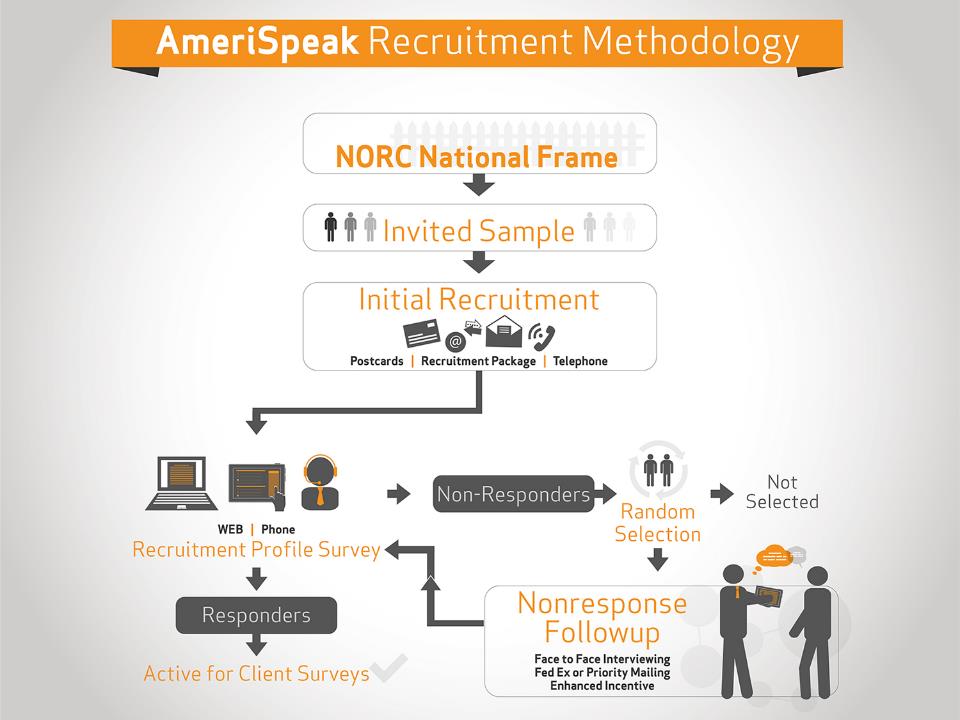 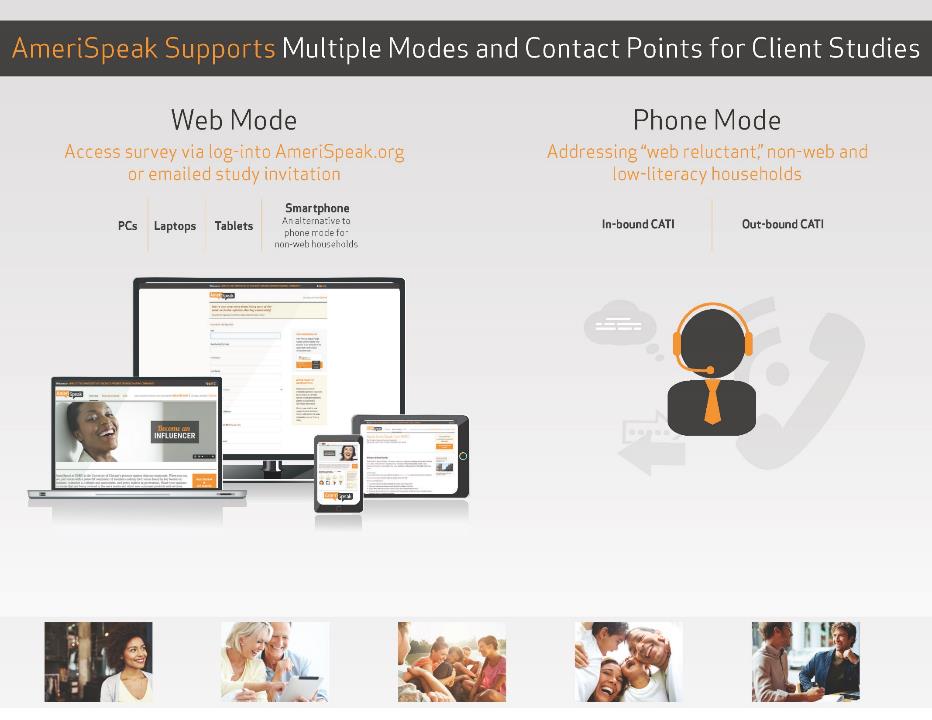 Non-Probability Panels
[Speaker Notes: Examples: YouGov, SSI]
TESS Experiments
Funded by National Science Foundation
Must be experimental and original
Free access to AmeriSpeak Panel
www.tessexperiments.org
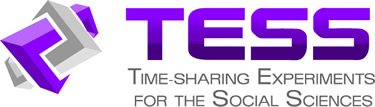 Additional Resources
https://amerispeak.norc.org 
See the “Research” page for documentation on AmeriSpeak methodology
See the “Capabilities” page for information on specific solutions
Contact Costanzo-dan@norc.org for more information and requests for proposals